Lektion 1
Lesson 1
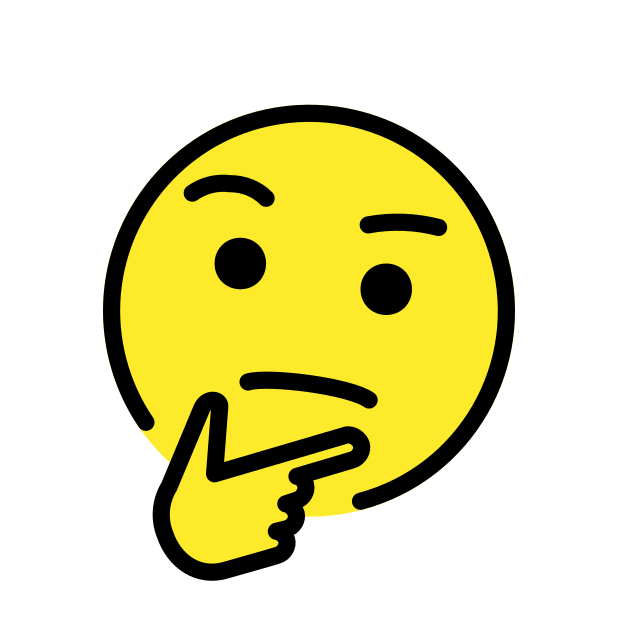 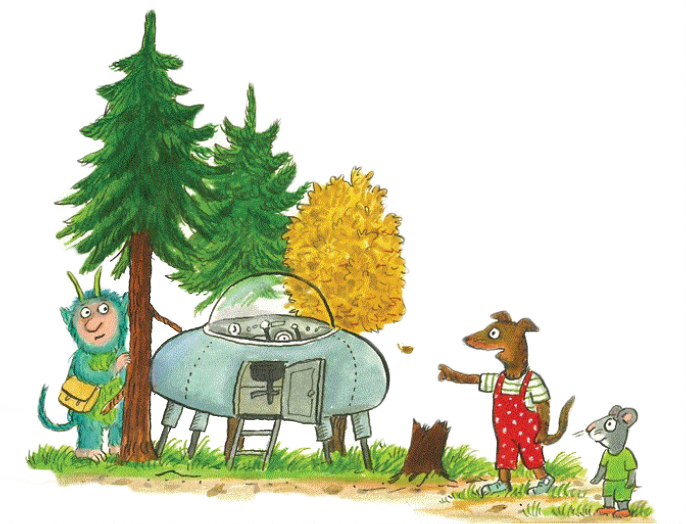 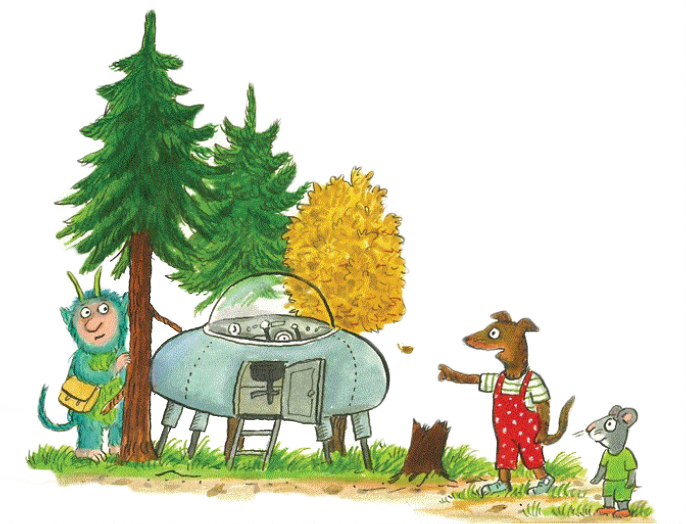 2 -  Wer bist du?
Hallo!Wer bist du?
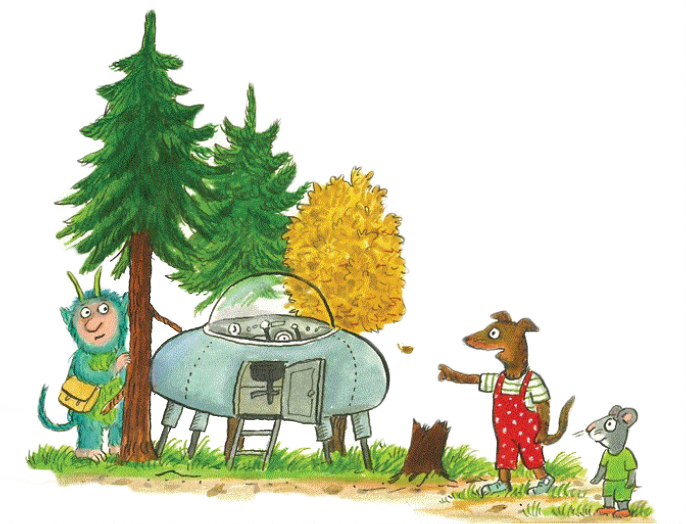 Hallo!
Ich bin 
Wuschel.
Hallo!
Ich bin Miki.
Ich bin 
die Maus.
Are your answers correct?
Check here:
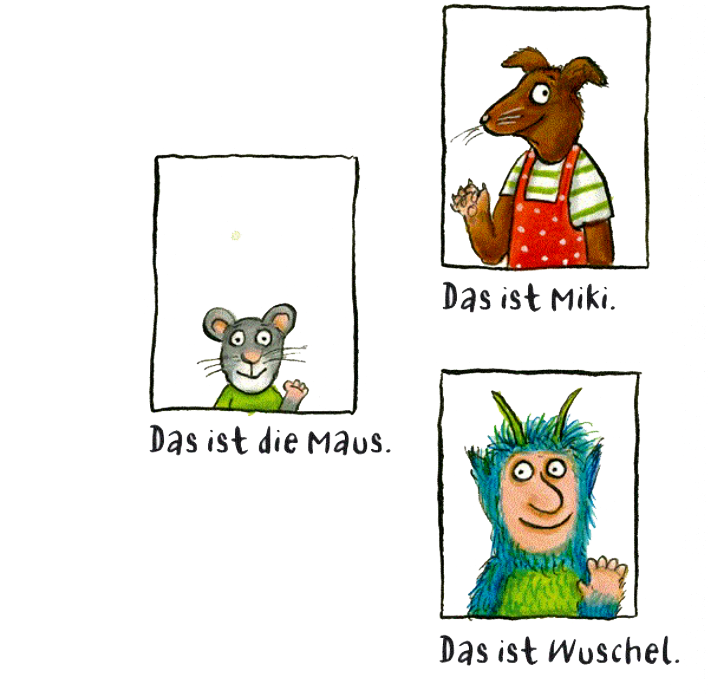 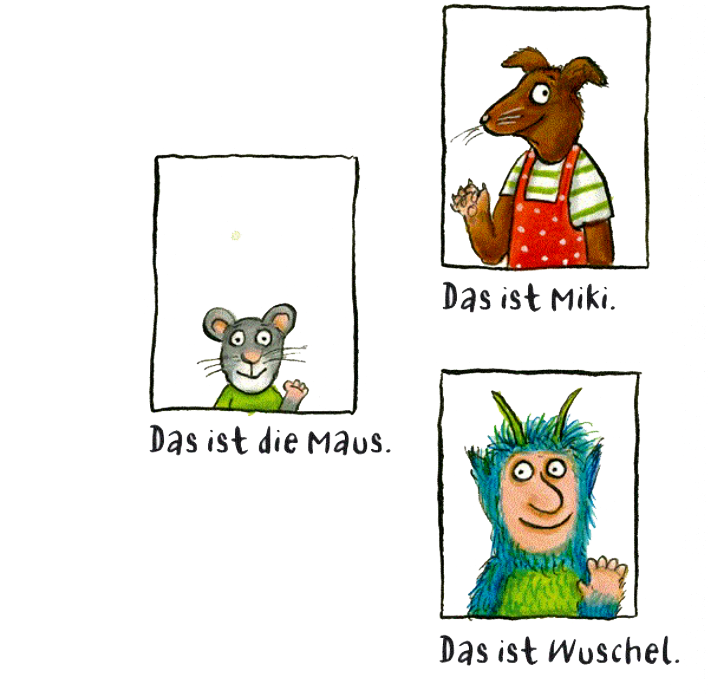 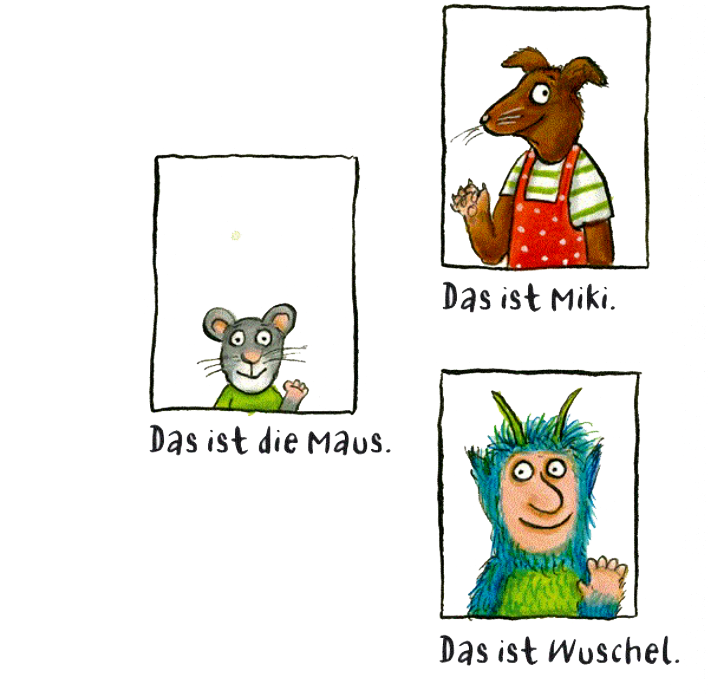 Du bist dran!
Now it’s your turn!
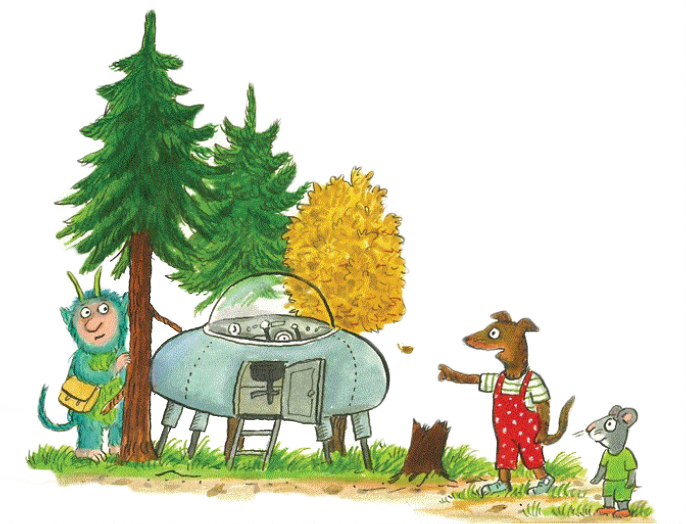 Hallo!Wer bist du?
Hallo!Ich bin …
Introduce your friends!
Hallo!Das ist …
Hallo!Ich bin …
… und das ist …
YOU CAN NOW…
Hallo!Wer bist du?
Greet someone in German
Hallo!Ich bin …
Introduce yourself
Hallo!Das ist …
Introduce another person
… und das ist …
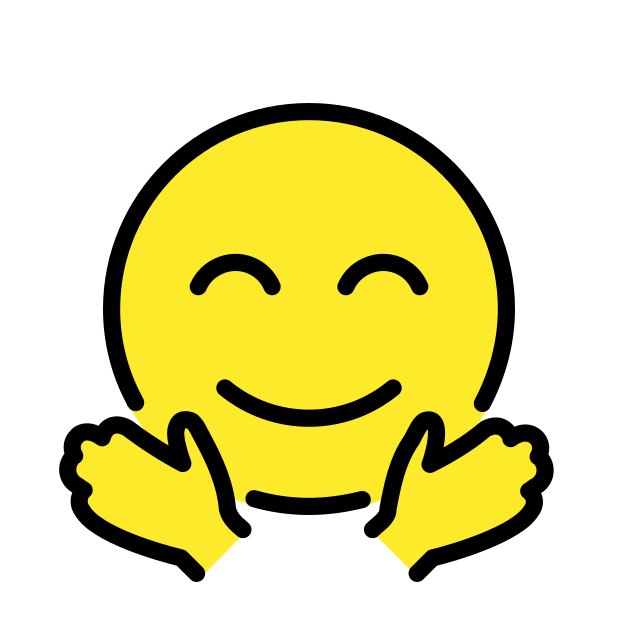 Gut gemacht!
Great job!
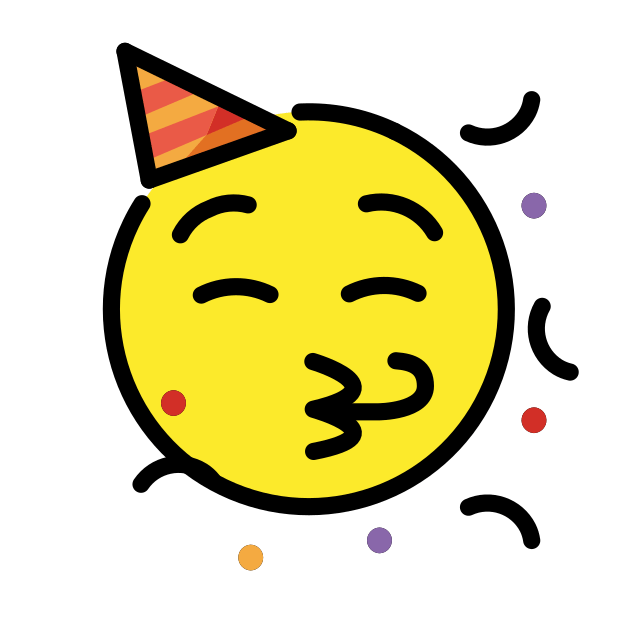